СВОЯ ИГРА
Лобачевский
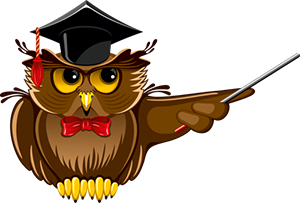 Воображаемая геометрия
Детство
Семейная жизнь
Лобачевский и Казанский университет
Интересные факты
Разное
100
100
100
100
100
100
200
200
200
200
200
200
300
300
300
300
300
300
400
400
400
400
400
400
500
500
500
500
500
500
правила
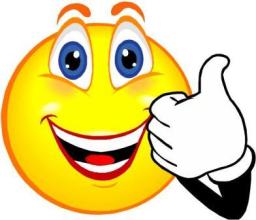 Детство   (100)
Где и в какой семье родился Николай Иванович Лобачевский?
В Нижнем Новгороде в бедной семье мелкого чиновника
Правильный ответ
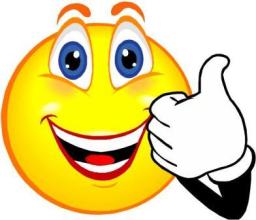 Детство   (200)
После какого события семья Лобачевских переезжает в Казань?
После смерти отца
Правильный ответ
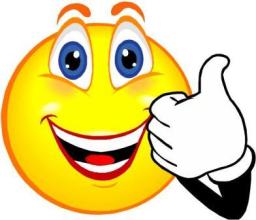 Детство    (300)
Сколько детей было в семье Лобачевских?
Трое
Правильный ответ
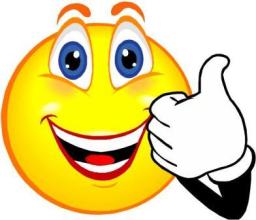 Детство  (400)
Назовите имена братьев Николая Ивановича
Старший Александр, младший Алексей
Правильный ответ
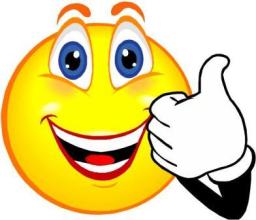 Детство  (500)
За что однажды попал в карцер маленький Коля Лобачевский?
За свои пиротехнические опыты
Правильный ответ
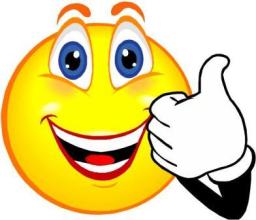 Семейная жизнь   (100)
Назовите имя жены Николая Ивановича.
Варвара
Правильный ответ
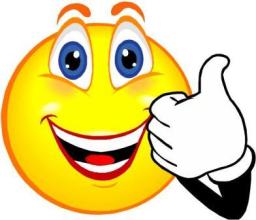 Семейная жизнь  (200)
Как звали старшего сына, любимчика Лобачевского?
Алексей
Правильный ответ
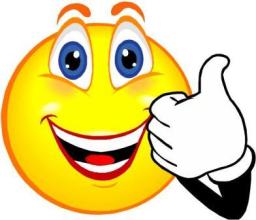 Семейная жизнь (300)
Какая болезнь поразила Лобачевского?
Слепота
Правильный ответ
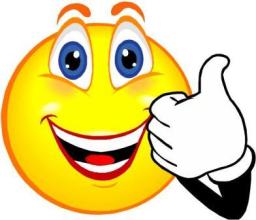 Семейная жизнь (400)
Где находится могила Н.И. Лобачевского?
В Казани, на Арском кладбище
Правильный ответ
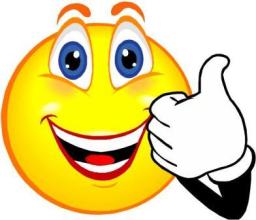 Семейная жизнь  (500)
Лобачевский женился  на молодой богатой помещице. Что получил в приданое?
деревню Полянки в Спасском уезде Казанской губернии и несколько десятков крепостных душ в Тверской губернии.
Правильный ответ
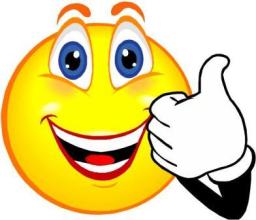 Воображаемая геометрия  (100)
Чем отличается геометрия Лобачевского от Евклидовой геометрии?
В геометрии Лобачевского пятый постулат отброшен
Правильный ответ
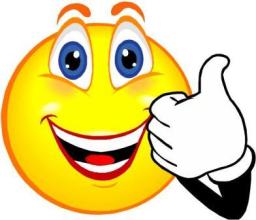 Воображаемая геометрия  (200)
Как называется первая работа       Н. И. Лобачевского, посвященная новой геометрии?
«О началах геометрии»
Правильный ответ
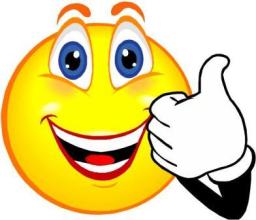 Воображаемая геометрия (300)
Какие еще математики, не зависимо от Лобачевского, пришли к новому учению о пространстве?
Венгерский математик Янош Бойаи и немецкий математик Карл Фридрих Гаусс
Правильный ответ
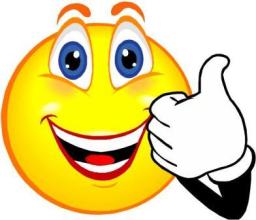 Воображаемая геометрия (400)
Николай Иванович своей геометрии дал новое имя. Как он его назвал?
«Пангеометрия»
Правильный ответ
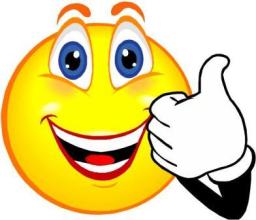 Воображаемая геометрия (500)
Какая дата считается днем рождения неевклидовой геометрии и с чем это связано?
23 февраля 1826 года. В этот день Лобачевский делает доклад «Сжатое изложение начал геометрии»
Правильный ответ
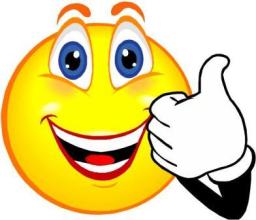 Ломоносов и  Казанский университет   (100)
Кем является Лобачевский в Строительном комитете?
председателем
Правильный ответ
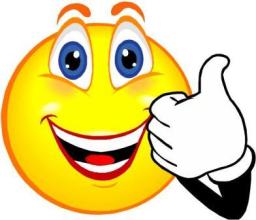 Ломоносов и  Казанский университет   (200)
С какого года жизнь Лобачевского связана с Казанским университетом?
С января 1807 г.
Правильный ответ
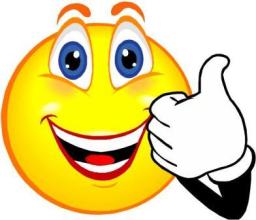 Ломоносов и  Казанский университет   (300)
В течение какого времени Николай Иванович являлся ректором Казанского университета?
в течение 19 лет
Правильный ответ
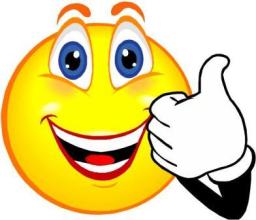 Ломоносов и  Казанский университет   (400)
В 1847 г. в центре университетского двора был поставлен памятник ученому первой казанской гимназии – великому русскому писателю Г.Р. Державину. В чем связь этого события с именем Лобачевского?
Место для статуи намечено именно Лобачевским
Правильный ответ
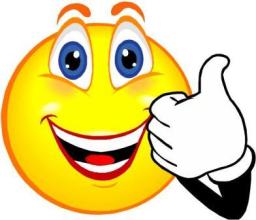 Ломоносов и  Казанский университет   (500)
Какой известный русский писатель учился в Казанском университете, когда Лобачевский работал ректором?
Лев Николаевич Толстой
Правильный ответ
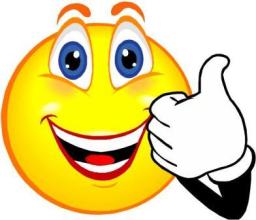 Интересные факты (100)
Лобачевского можно назвать юным гением. Какую степень он получил в 19 лет?
степень магистра
Правильный ответ
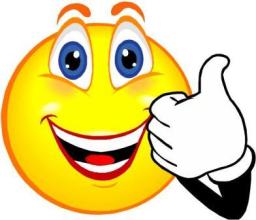 Интересные факты (200)
В каком возрасте Лобачевский был удостоен профессорского звания?
В 24 года
Правильный ответ
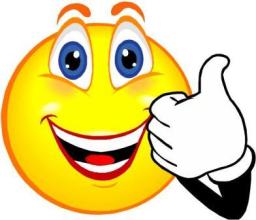 Интересные факты (400)
В каком возрасте Лобачевский был удостоен профессорского звания?
В 24 года
Правильный ответ
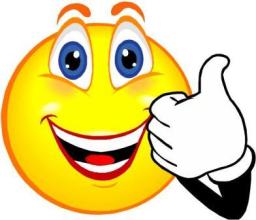 Интересные   факты (500)
У ученого имелась страсть к растениям, за которыми он любил ухаживать. В почете у него были кедры. Однако, он был убежден, что плодов от них при жизни не дождется. А как вышло?
Шишки с кедра сняли спустя несколько месяцев после смерти талантливого математика.
Правильный ответ
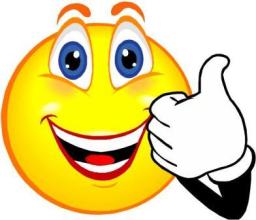 Разное (100)
Как известный английский математик Уильям Клиффорд назвал Лобачевского?
Коперником геометрии
Правильный ответ
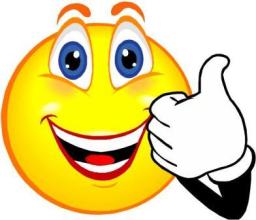 Разное   (200)
Н.И. Лобачевскому в гимназии не понравилось. Он сбежал домой, но через некоторое время приехал обратно. Лобачевский прочитал один рассказ и подумал: “Он бы не бросил учёбу”. Он – кто это?
Михаил Ломоносов
Правильный ответ
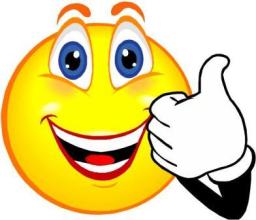 Разное (300)
Через три года, после того, как он стал ректором Казанского университета, в городе разразилась эпидемия холеры. Лобачевский спас жизни и здоровье студентов. Но как?
ректор превратил студенческий городок практически в неприступную крепость и обеспечил студентов всем необходимым
Правильный ответ
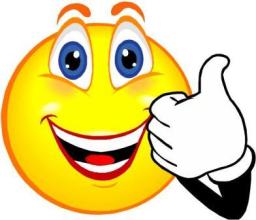 Разное (400)
Однажды ради денежного пари (для приобретения учебников) решился на озорство, за которое его чуть-чуть не разжаловали из студентов в солдаты. О чём идёт речь?
сидя на корове, он проскакал по университетскому парку.
Правильный ответ
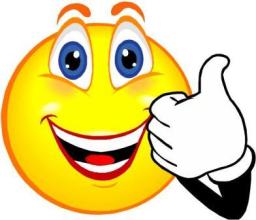 Разное (500)
Задача, которую Коля Лобачевский решил устно на вступительных испытаниях в гимназию: бассейн получает воду из четырех труб; первая наполняет его за 1час, вторая – за 2часа, третья – за 3часа, а четвёртая – за 4часа. Сколько потребуется времени для наполнения бассейна, если все четыре трубы открыть одновременно?
12/25 часа
Правильный ответ
КАК ИГРАТЬ
В игре могу принимать участие 2-4 участника или 2-4 команды.
Выбрав категорию и цену вопроса вы попадаете на слайд с заданием. 
По истечении 60 секунд команда даёт ответ , проверить правильность ответа можно щелчком по кнопке «правильный ответ». 
Вернувшись в главное меню, команда снова выбирает вопрос.
Не забывайте вести подсчёт заработанных баллов.
Источники:
https://mrsgowersclasses.files.wordpress.com/2013/04/276002xcitefun-welldone.jpg  
Смайл
http://clubvinyl.ru/wp-content/uploads/2015/08/0_7e0e7_b000d466_L-300x203.png 
- сова